Neural Architecture Search
Dror Moran
Maayan Tamari
Lecture Outline
Motivation
NAS Categories
NAS with Reinforcement Learning
NAS with Gradient Decent
…….
Summery
Motivation
Neural networks are:
 powerful and flexible models
 work well for many difficult learning tasks

neural networks design is:
Exhausting
 time-consuming process
vast amount of possible configurations -  requires expert knowledge to design
[Speaker Notes: Neural networks are powerful and flexible models that work well for many difficult learning tasks
Despite their success, neural networks are still hard to design
exhausting, time-consuming process
the vast amount of possible configurations requires expert knowledge to restrict the search


Therefore, a natural goal is to design optimization algorithms that automate this neural architecture search.]
Neural Architecture Search Categories
Search
Space
Search Strategy
Performance Estimation
[Speaker Notes: We categories methods for NAS according to three dimensions: search space, search strategy, and performance estimation strategy]
The Search Space
Defines which architectures can be represented
Hyper-parameters:
  Number of filters
  Kernel size
  Strides
Operations:
  Pooling
  Convolution
Activation functions:
  Relu
  Tanh
Number of Layers
Skip Connections
[Speaker Notes: Examples of the search space]
The Search Strategy
Details how to explore the search space
Random Search
Evolutionary Methods
Bayesian Optimization
Reinforcement Learning
Gradient-Based Methods
[Speaker Notes: Random search- the most basic approach. 

While these adaptive approaches differ in how they determine which architectures to evaluate, they all attempt to bias the search toward architectures that are more likely to perform well.]
Performance Estimation
Methods to reduce the search computational burden
Training each architecture from scratch
Lower fidelities
Learning curve extrapolation
Weights transferring
One-Shot architecture search
[Speaker Notes: training from scratch – basic but time and resources consuming.

Lower fidelities- we will not go into this topic, but in one sentence – shorter training time, training on subset of the data, training on lower resolution images or training with less filters per layer. Problem – introduce bias between estimation and final performance. Typically underestimate.

Learning curve extrapolation – we will not go into this topic, but in one sentence – terminating those predicted to perform poorly to speed up the search process

Weights transferring – the basic concept is that if we have an architecture (the parent), we introduce  “mutations” like adding a layer or adding a skip connections. Each new network with a mutation is a child. Besides for the mutation, all the other weights of the child are the same as the parent so they can be transferred instead of training from scratch

One- shot – the basic concept is to treat all architectures as different subgraph of a supergraph, and share weights between architectures that have edges of the supergraph in common.]
Neural Architecture Search Using Evolutionary Algorithms
Neural Architecture Search Using Reinforcement Learning
Reinforcement learning
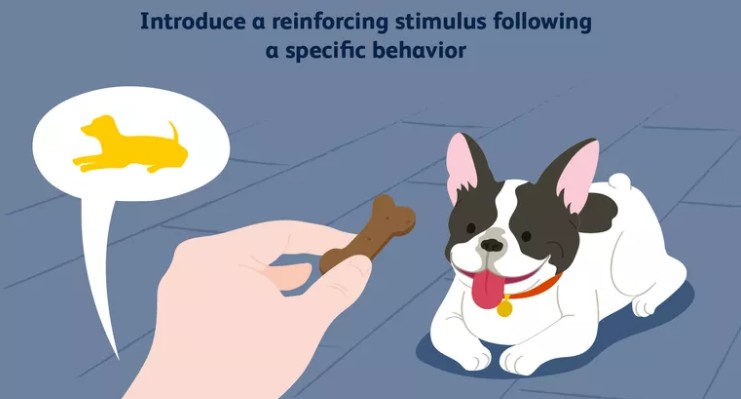 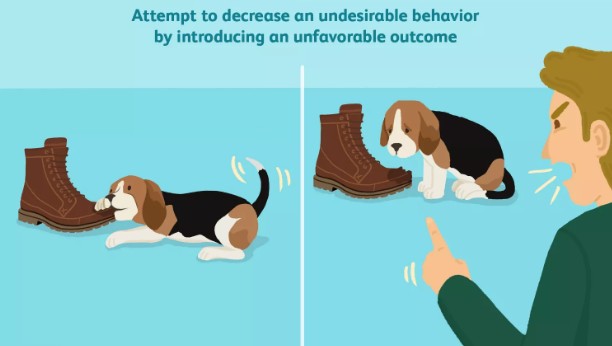 [Speaker Notes: The Reinforcement Learning flavor of the learning problem is strikingly similar to how humans and animals effectively behave — experience the world, accumulate knowledge and use the learnings to handle novel situations. 

A large amount of theory behind RL lies under the assumption of The Reward Hypothesis which in summary states that all goals and purposes of an agent can be explained by a single scalar called the reward.]
Reinforcement learning
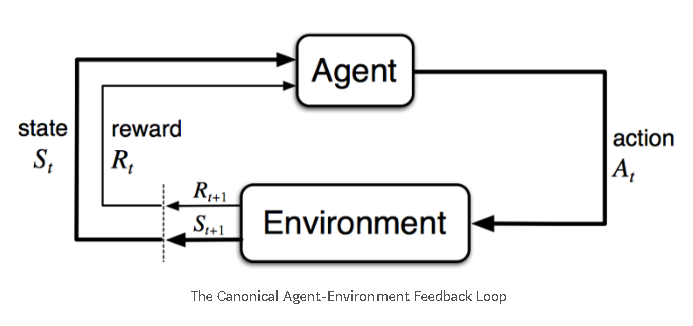 [Speaker Notes: The system description consists of an agent which interacts with the environment via its actions at discrete time steps and receives a reward. This transitions the agent into a new state.

The aim is to maximize a long-term objective.]
Neural Architecture Search with Reinforcement Learning
The structure and connectivity of a neural network can be typically specified by a variable-length string
It is possible to use a recurrent network – a controller- 
to generate such string
Neural Architecture Search with Reinforcement Learning [B. Zoph , Q. V. Le, 2017]
Neural Architecture Search with Reinforcement Learning
Search
Space

Filter height       [1, 3, 5, 7]
Filter width        [1, 3, 5, 7]
Num. of filters   [24, 36, 48, 64]
Strides	           [1, 2, 3]
Skip connections
Performance Estimation

Training from Scratch
Search
Space
Search Strategy
Performance Estimation
Search
Strategy

Reinforcement Learning
Neural Architecture Search with Reinforcement Learning [B. Zoph , Q. V. Le, 2017]
[Speaker Notes: As we said before we can divide NAS algorithms according to 3 categories- search space, search strategy and performance estimation.

In this paper, the search space will be composed of decisions regarding filter height, width, number of filters, strides and skip connection, and the total amount of layers in the architecture, which results in]
Neural Architecture Search with Reinforcement Learning
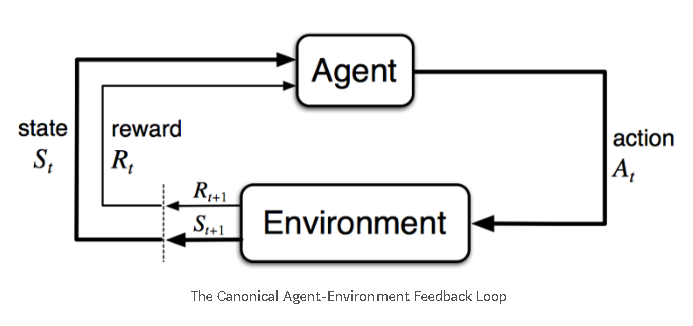 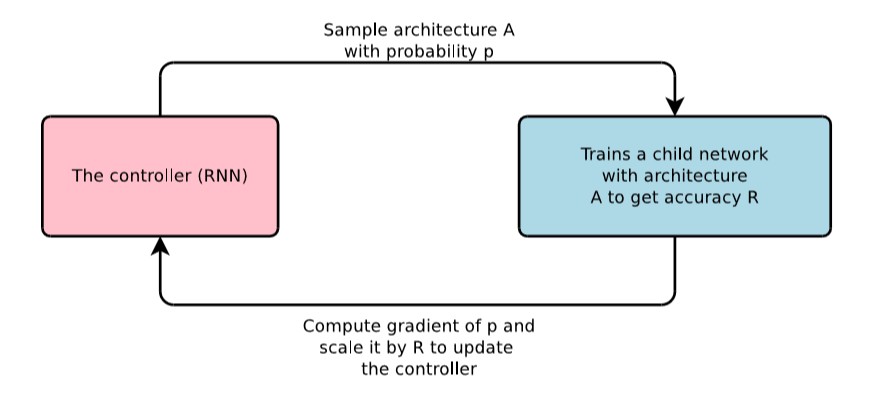 Neural Architecture Search with Reinforcement Learning [B. Zoph , Q. V. Le, 2017]
[Speaker Notes: In our case the system is a bit different from the general system description we just saw
The controller is an RNN that produces architecture strings


In a way we can say that besides the reward, the hole system is inside the controller.

The controller samples an architecture – a child
The child is trained for 50 epochs
The reward will be the maximum validation accuracy of the last 5 epochs cubed

Validation -5000 examples randomly sampled from the training set. Training – 45000 examples.

The controller RNN is a two layer LSTM with 35 hidden units on each layer]
Using RNN as the Controller
Number of Filters
Stride
Width
Stride
Height
Filter 
Width
Filter
Height
Filter
Height
Number of Filters
Layer N+1
Layer N-1
Layer N
Neural Architecture Search with Reinforcement Learning [B. Zoph , Q. V. Le, 2017]
Using RNN as the Controller
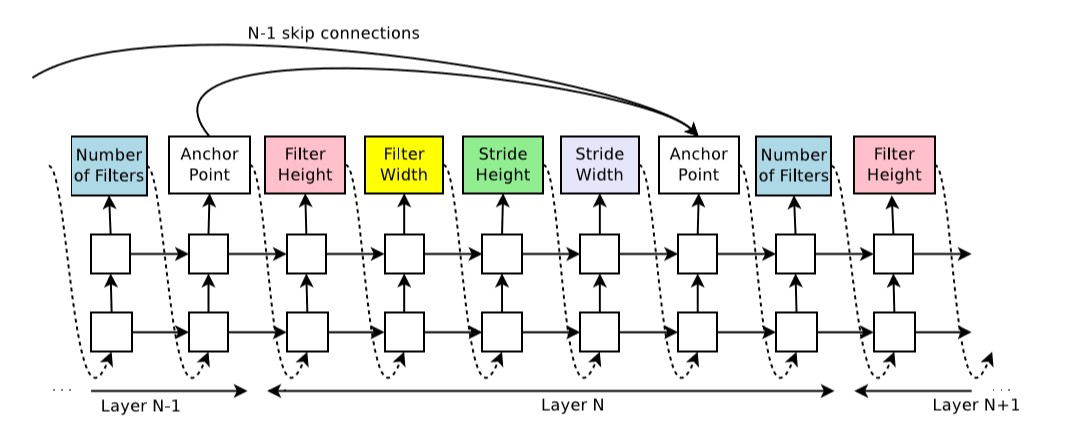 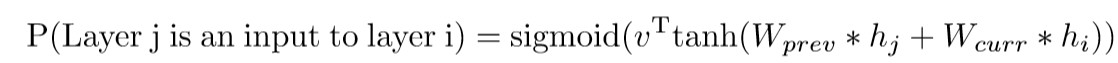 Neural Architecture Search with Reinforcement Learning [B. Zoph , Q. V. Le, 2017]
[Speaker Notes: To enable prediction of skip connections they add the anchor points.

The anchor point is connected to all previous layers via sigmoid functions
Each sigmoid is a function of the current hidden state and the previous hidden state of the controller

Hj – the hidden state of the controller at anchor point for the j-th layer
V,Wprev,Wcurr – matrices. trainable parameters

They than sample from these sigmoids to decide what previous layers to use]
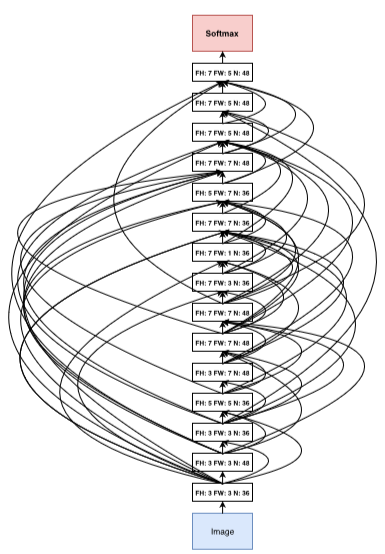 Results- CNN Architecture for CIFAR-10
Neural Architecture Search with Reinforcement Learning [B. Zoph , Q. V. Le, 2017]
[Speaker Notes: CNN for CIFAR-10
No strides, no pooling
FH- filter height,  FW- filter width, N- number of filters
Total of 15 layers

Important to note that for all experiments they start with a network of 6 layers and NAS controllers take it from there

More notes:
The skip connections are not residual connections. If one layer has many inputs they are concatenated in the depth dimention.

There are relatively a lot of rectangular filters]
Results on CIFAR-10
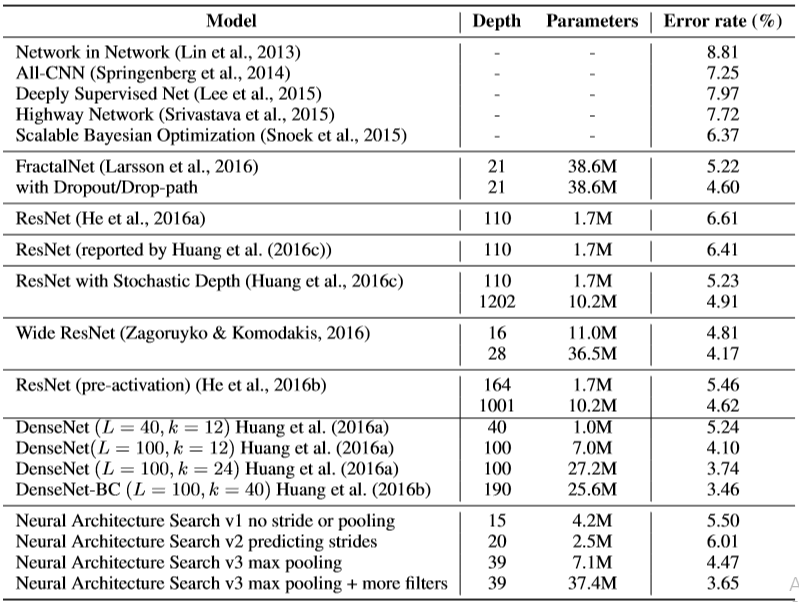 Neural Architecture Search with Reinforcement Learning [B. Zoph , Q. V. Le, 2017]
[Speaker Notes: These are the results of a their best architectures compered to state of the art hand-crafted architectures

The architecture we saw last slide- it has a good balance between accuracy and depth. It is the shallowest and perhaps the most inexpensive among the top in the table.

Their top accuracy results – more filters means that they took the architecture designed by NAS and added 40 filters to each layer

denseNet state of the art result

Before we continue to other works, there are a few important points to notice in this paper-

This method is not fully automated - 
	Their architecture is not designed from scratch- they start with a 6 layer CNN and the controller takes it from there.
	in fact, this is an issue with the field of NAS, because all papers start with some hand-crafted model.

	They hand tune some hyper parameters like learning rate and batch normalization parameters etc. same goes for others- there is no fully automated 	architecture design yet.

This method is very expensive computation wise – they used 800 GPUs for almost a month of training!]
B
R
E
A
K
!
Results on CIFAR-10
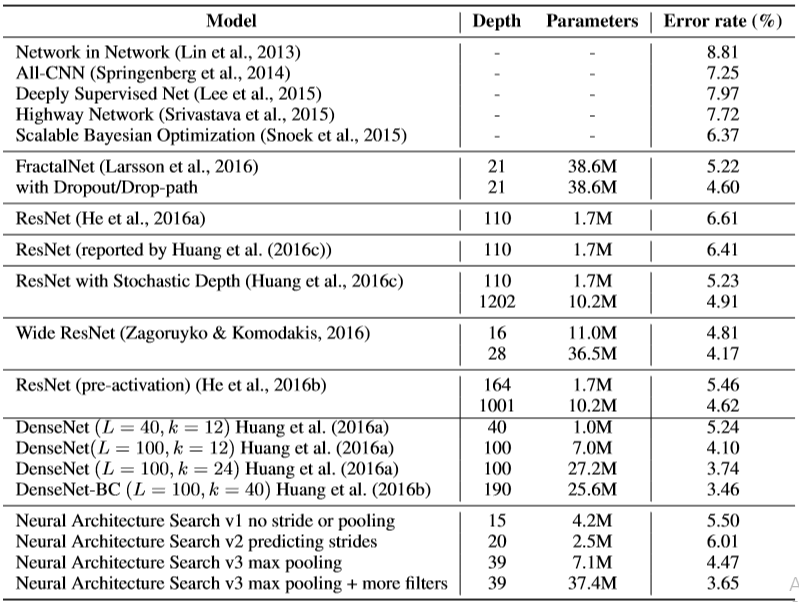 800 GPUs, 28 days!
Neural Architecture Search with Reinforcement Learning [B. Zoph , Q. V. Le, 2017]
[Speaker Notes: Inefficient
Definitely will be hard implement on larger dataset ImageNet]
Neural Architecture Search
Search
Space
Search Strategy
Performance Estimation
[Speaker Notes: Same strategy and performance estimation
Reduce the search space size without a performance loss]
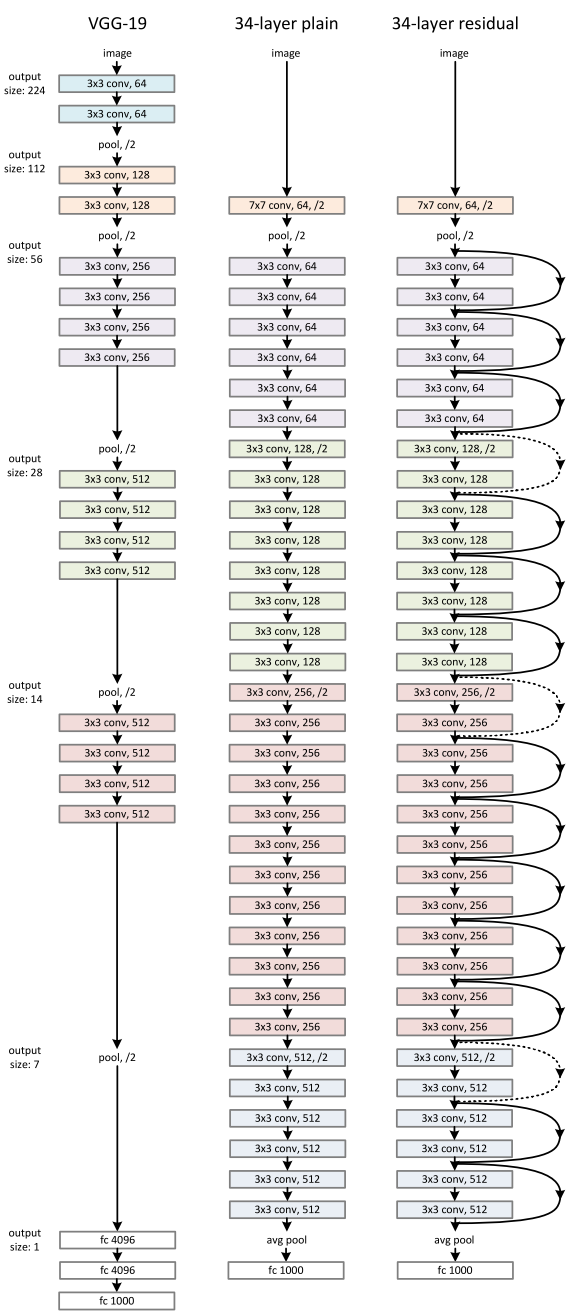 Searching for a Convolutional Cell
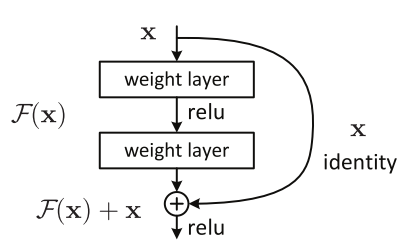 Inspired by ResNet
The architecture is built from cells
Search for the best cell
Reduce the search space size
Stack copies of the cell together to design a convolutional architecture
Can search for the cell using small dataset (e.g. CIFAR-10)
Use the cell to learn bigger datasets (e.g. ImageNet)
Learning Transferable Architectures for Scalable Image Recognition [Zoph et al., 2018]
[Speaker Notes: Instead of searching in a huge search space of architectures we are searching in a much smaller search space of a cell architectures.
Use the cells to create complex and deeper net]
Searching for a Convolutional Cell
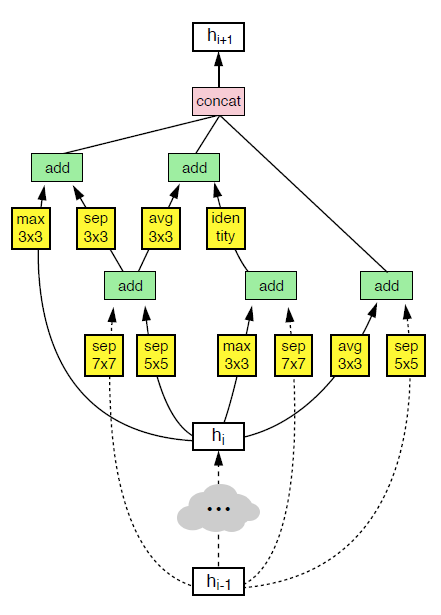 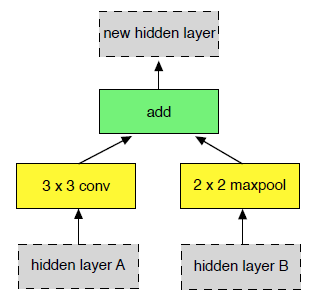 [Speaker Notes: For predicting a cell we need to predict B blocks.]
Searching for a Convolutional Cell
The controller samples B blocks
 Training is done using reinforcement and network evaluation as suggested by NAS.
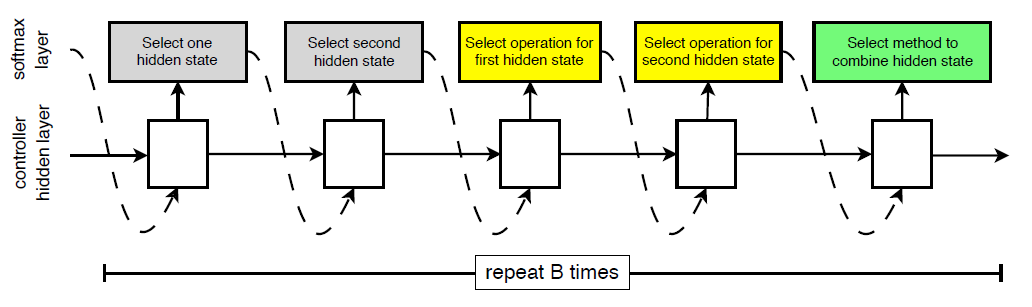 [Speaker Notes: Same reinforcement learning rule and training from scratch
Train on CIFAR -10
When the search is over, the top 250 architectures are then chosen to train until convergence on CIFAR-10 to determine the very best architecture.]
NASNet
Softmax
Performance on CIFAR-10
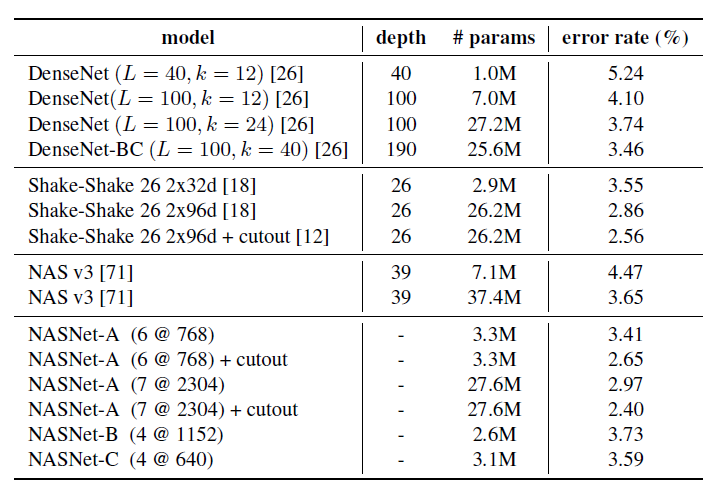 Cell
N x
Cell
Cell
Image
[Speaker Notes: Called NASNet
Built a conv network
Train it (Id don’t think they use the previous weight)
Every cell have it own parameters
20 layers for CIFAR
Better the NAS and trained faster]
NASNet
Softmax
Performance on CIFAR-10
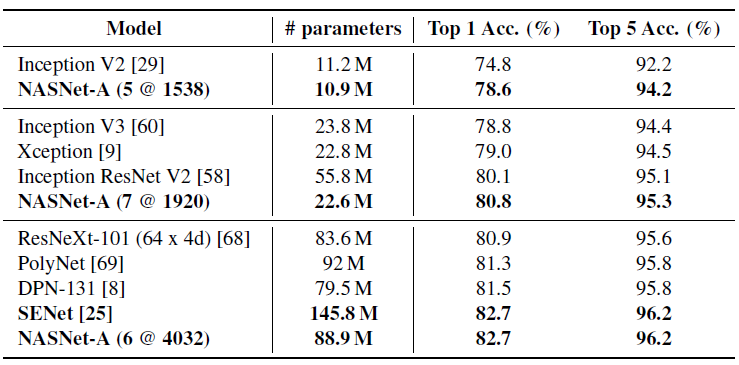 Cell
N x
500 GPUs, 4 days!
Cell
Cell
Image
[Speaker Notes: Called NASNet
Built a conv network
Train it (Id don’t think they use the previous weight)
Every cell have it own parameters
20 layers for CIFAR
Better the NAS and trained faster]
Neural Architecture Search
Search
Space
Search Strategy
Performance Estimation
[Speaker Notes: Don’t want to train the network from scratch at each iteration]
Efficient NAS via Parameter Sharing (ENAS)
Block i in cell A
Block i in cell B
new hidden layer
new hidden layer
add
add
3 x 3 maxpool
3 x 3 conv
3 x 3 conv
identity
Shared Parameters
hidden layer A
hidden layer B
hidden layer B
hidden layer A
Each operation at each block has a set of parameters!
Efficient Neural Architecture Search via Parameter Sharing [Pham et al., 2018)]
The search space as a Directed Acyclic Graph
Operations of Block 2
Operations of Block 1
Node 1 and node 2 are treated as the outputs of the two previous cells
The remaining nodes represents the local operations
Where each operation, at each node, has a set of parameters!
Total of #Block + 2 nodes
The edges represents the flow of information
[Speaker Notes: The nodes represents the local operations
Where each operation, at each node, has a set of parameters!
The edges represents the flow of information
Node 1 and node 2 are treated as the outputs of the two previous cells
Total of B+2 nodes]
The search space as a Directed Acyclic Graph
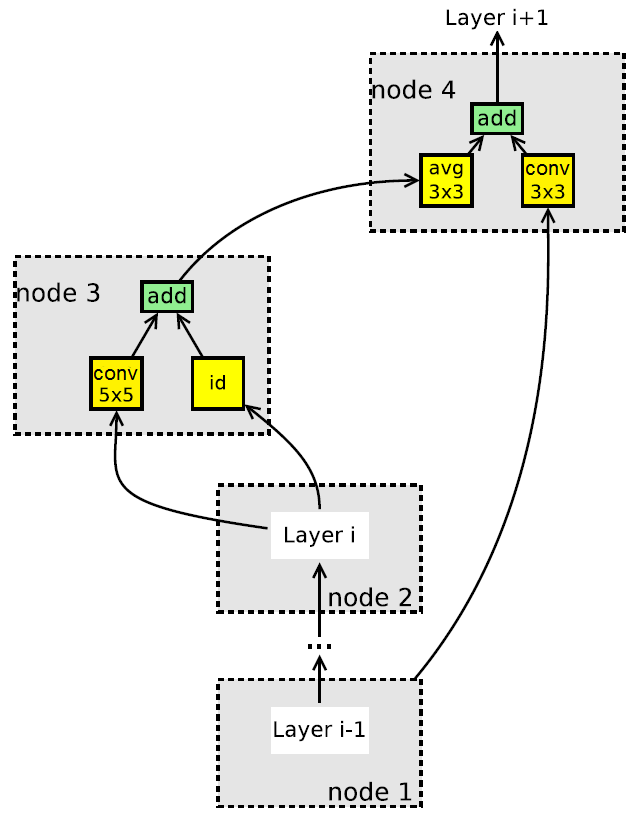 Operations of Block 2
Operations of Block 1
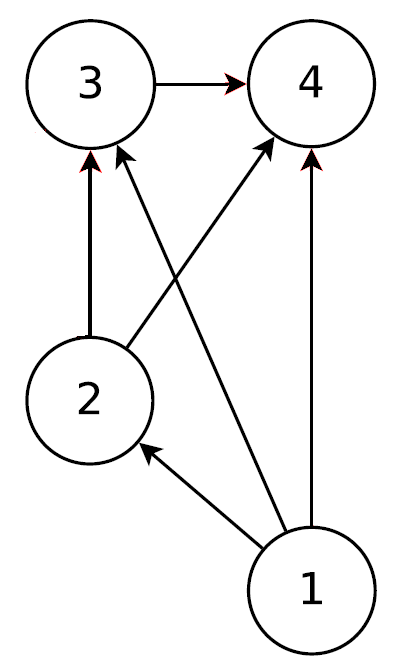 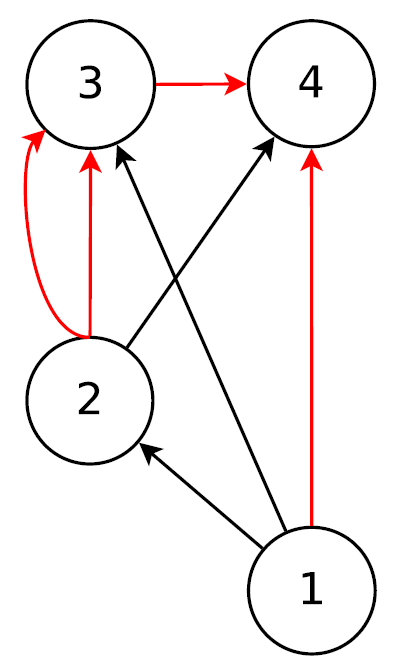 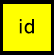 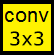 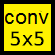 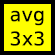 The cell architecture is defined by a subgraph!
[Speaker Notes: Block consist of 2 entries and two operation (They just use element-wise addition)]
The search space as a Directed Acyclic Graph
Operations of Block 2
Operations of Block 1
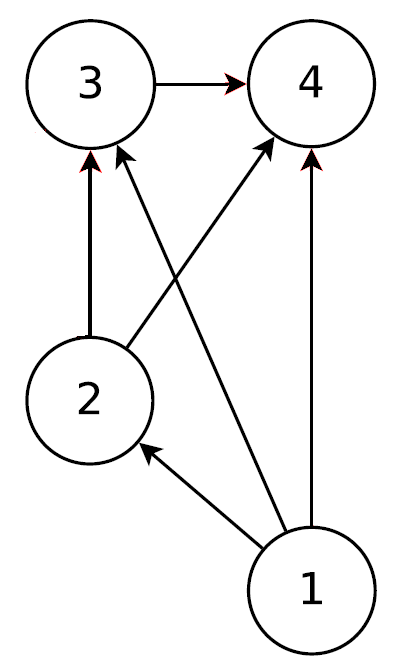 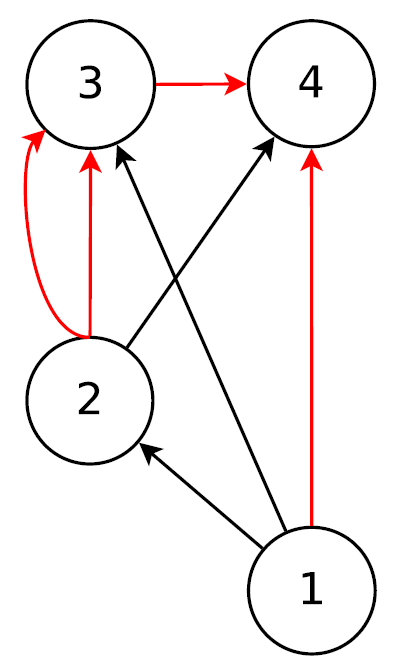 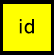 The ENAS controller
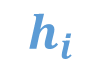 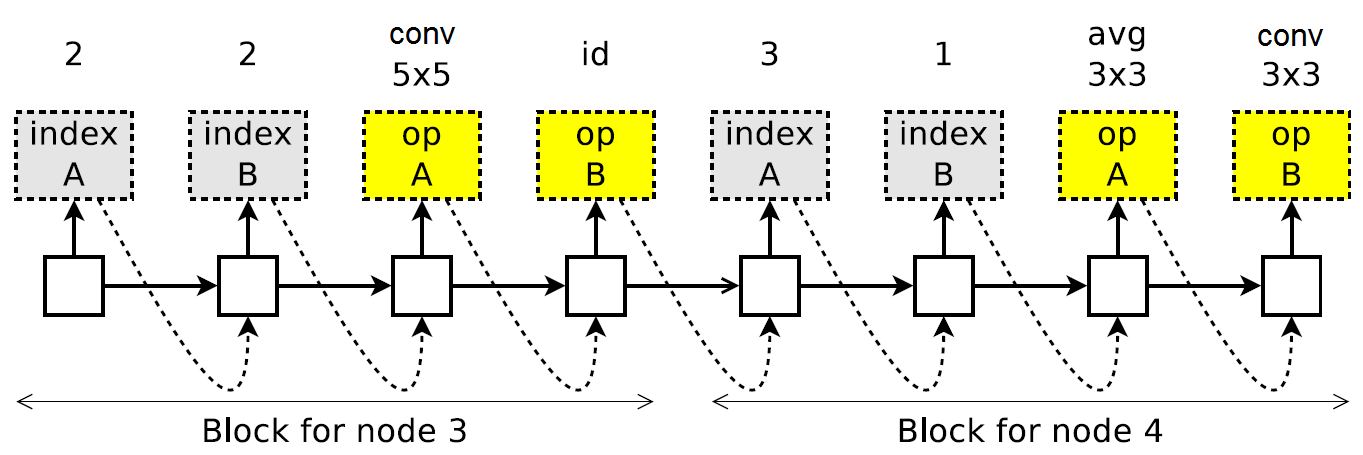 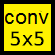 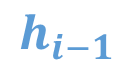 Efficient NAS via Parameter Sharing (ENAS)
Training the shared parameters of the child models (ω):


Training the controller parameters (θ):
Using reinforcement as shown before
Can evaluate an architecture using the shared parameters!
[Speaker Notes: Repeat:
Train t]
Result